Desafio ASS 2024/2025
“Receitas Sustentáveis, têm Tradição”
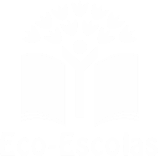 TÍTULO DA RECEITA: Caldeirada à Setubalense
INGREDIENTES:

Peixe diversificado
Tomate
Batata
Cebola
Alho
Louro
Pimento
Vinho branco
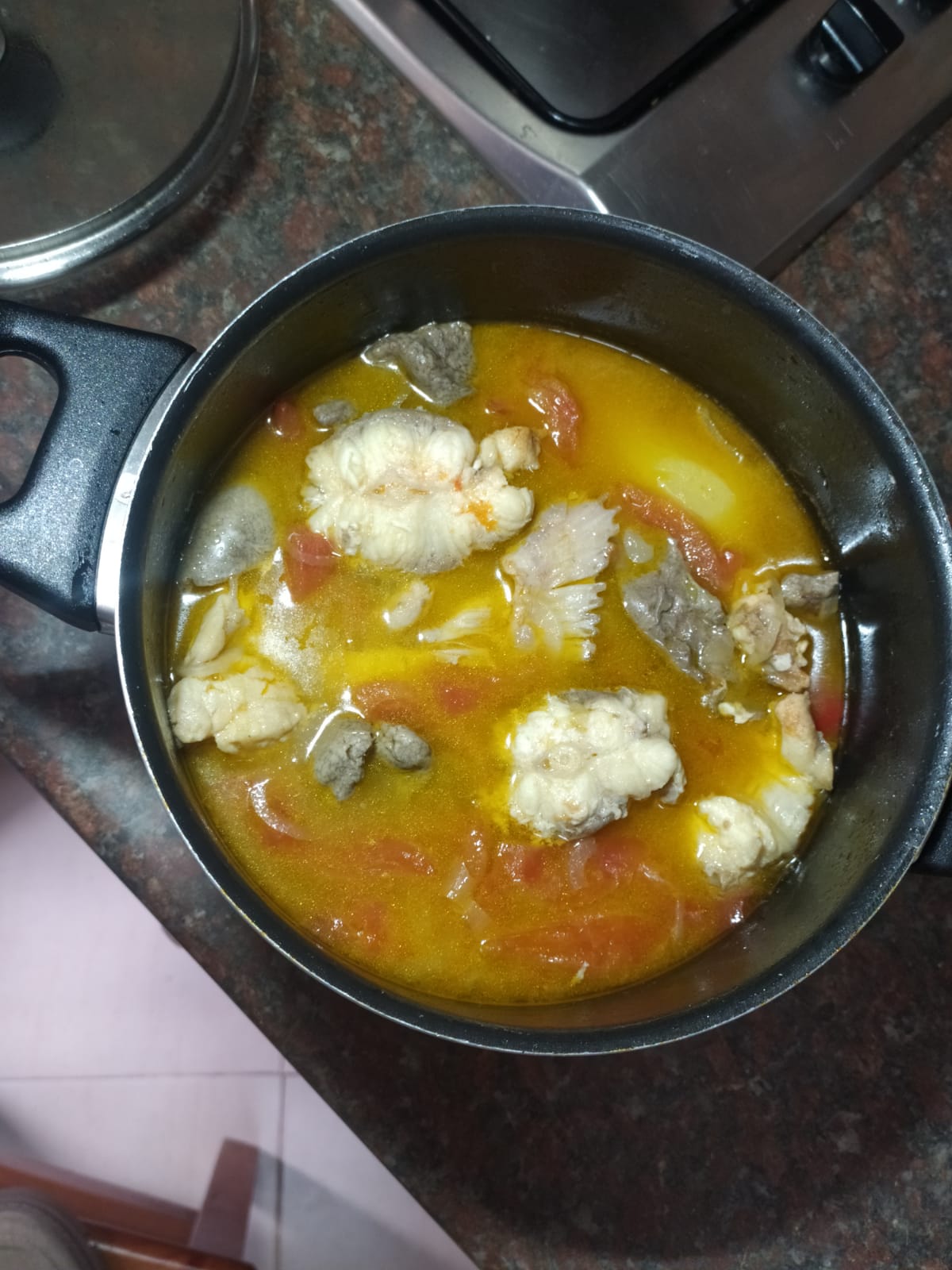 https://alimentacaosaudavelesustentavel.abaae.pt/receitas-sustentaveis/
Desafio ASS 2024/2025
“Receitas Sustentáveis, têm Tradição”
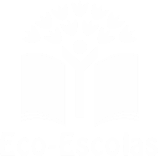 PROCEDIMENTOS:
1º) Preparar o peixe (tamboril, pata roxa, safio, raia, fígados)






2º) Preparar os vegetais (cebola, alho)
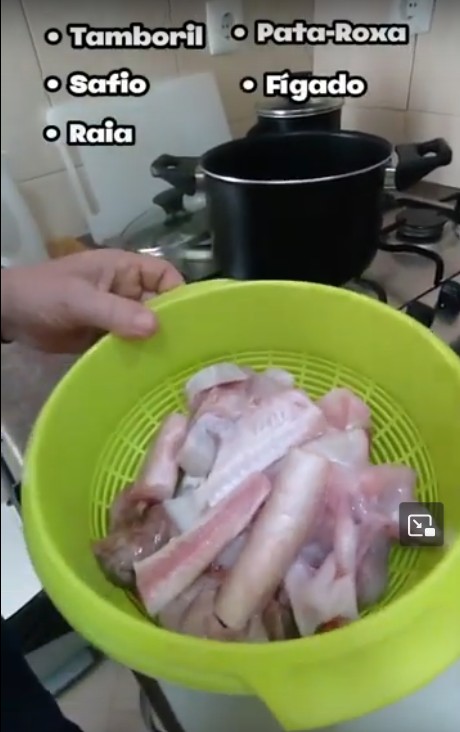 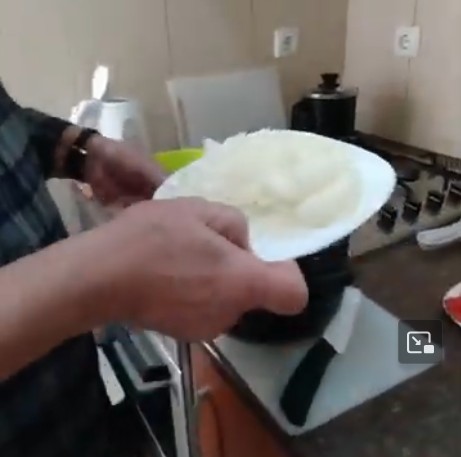 https://alimentacaosaudavelesustentavel.abaae.pt/receitas-sustentaveis/
Desafio ASS 2024/2025
“Receitas Sustentáveis, têm Tradição”
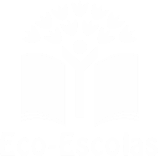 PROCEDIMENTOS:
3º) Preparar o tomate






4º) Preparar a batata
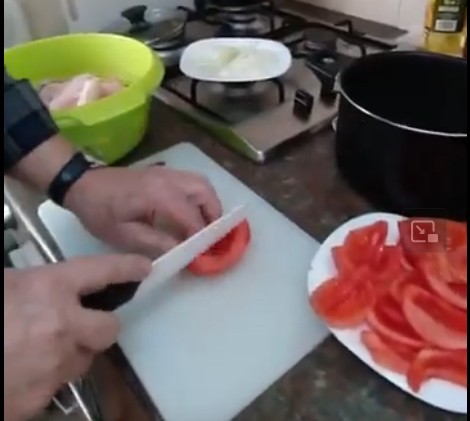 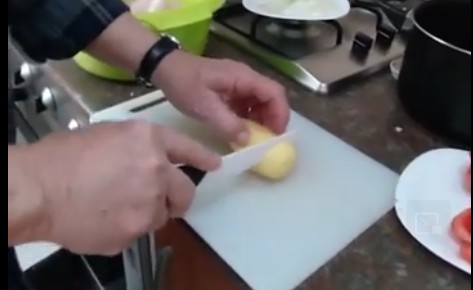 https://alimentacaosaudavelesustentavel.abaae.pt/receitas-sustentaveis/
Desafio ASS 2024/2025
“Receitas Sustentáveis, têm Tradição”
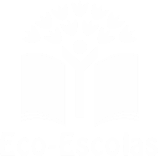 PROCEDIMENTOS:
5º) Colocar os ingredientes no tacho por camadas






6º) Deixar cozinhar
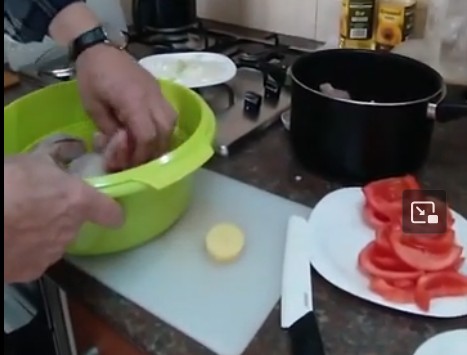 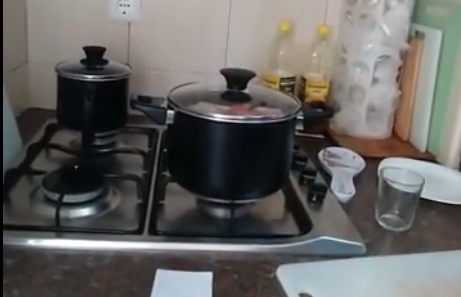 https://alimentacaosaudavelesustentavel.abaae.pt/receitas-sustentaveis/